NSF PFI-TT: REAL-TIME ANALYSIS OF ELECTROENCEPHALOGRAMS
IN AN INTENSIVE CARE ENVIRONMENT
HOME    OVERVIEW    BIO SIGNAL
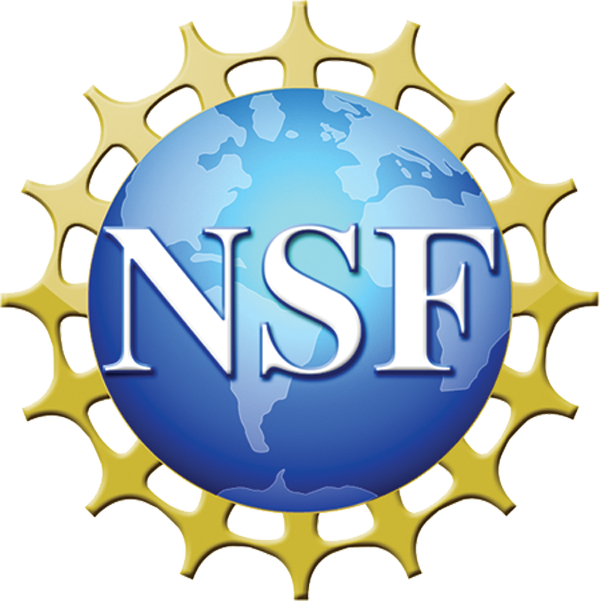 DEMO VIDEO
Mission Within TUH EEG . . .
Our real-time EEG analysis applied for intensive care
IMAGE 1
(Video)
NSF STEM Challenge
Promoting community immersion and inclusivity to all.
Intellectual merit
Broader impact
IMAGE 1
(Video)
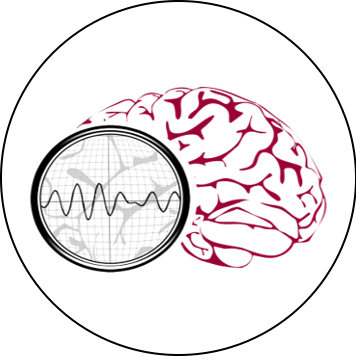 THE NEURAL ENGINEERING DATA CONSORTIUM
HELP      CONTACT US
NSF PFI-TT: REAL-TIME ANALYSIS OF ELECTROENCEPHALOGRAMS
IN AN INTENSIVE CARE ENVIRONMENT
HOME    OVERVIEW    BIO SIGNAL
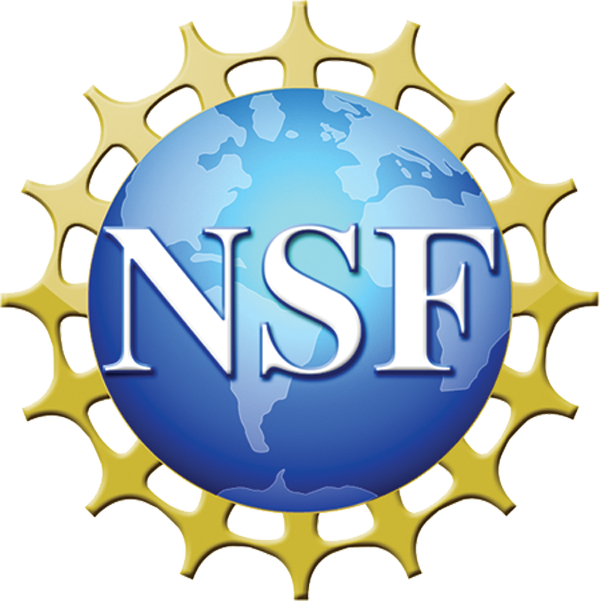 DEMO VIDEO
Mission Within TUH EEG . . .
Our real-time EEG analysis applied for intensive care
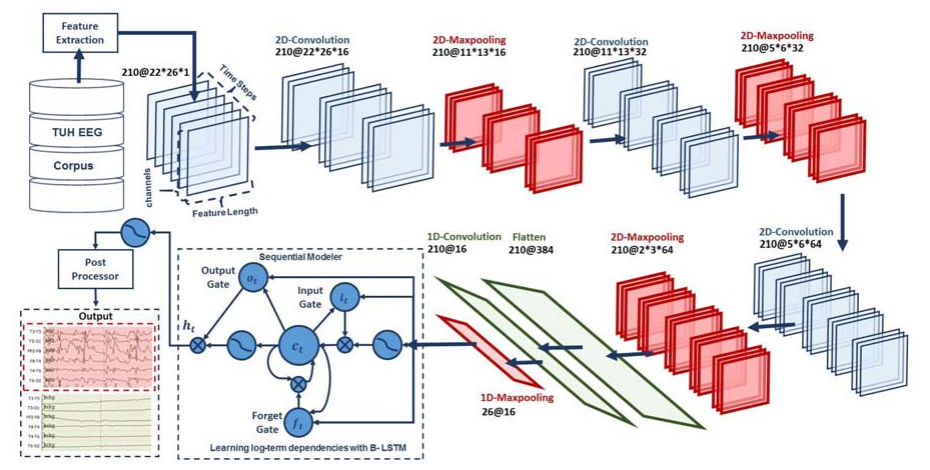 IMAGE 2
NSF STEM Challenge
Promoting community immersion and inclusivity to all.
Intellectual merit
Broader impact
IMAGE 2
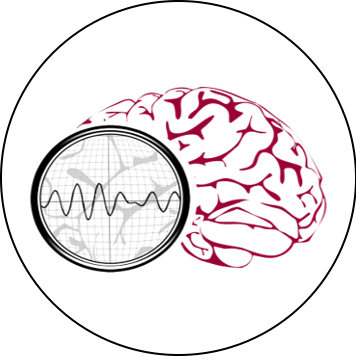 THE NEURAL ENGINEERING DATA CONSORTIUM
HELP      CONTACT US
NSF PFI-TT: REAL-TIME ANALYSIS OF ELECTROENCEPHALOGRAMS
IN AN INTENSIVE CARE ENVIRONMENT
HOME    OVERVIEW    BIO SIGNAL
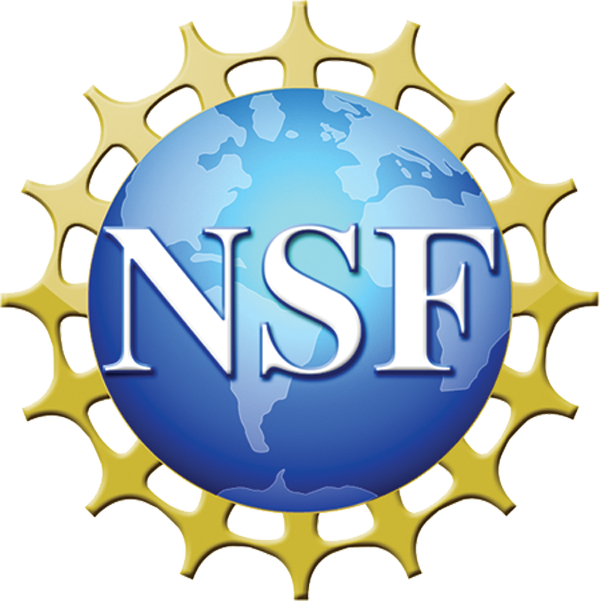 DEMO VIDEO
Mission Within TUH EEG . . .
Our real-time EEG analysis applied for intensive care
IMAGE 3
NSF STEM Challenge
Promoting community immersion and inclusivity to all.
Intellectual merit
Broader impact
IMAGE 3
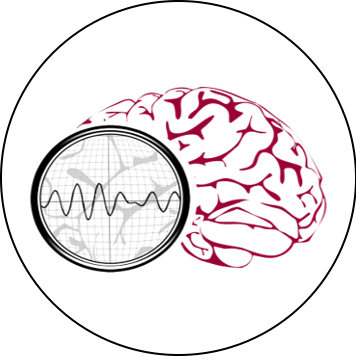 THE NEURAL ENGINEERING DATA CONSORTIUM
HELP      CONTACT US
NSF PFI-TT: REAL-TIME ANALYSIS OF ELECTROENCEPHALOGRAMS
IN AN INTENSIVE CARE ENVIRONMENT
HOME    OVERVIEW    BIO SIGNAL
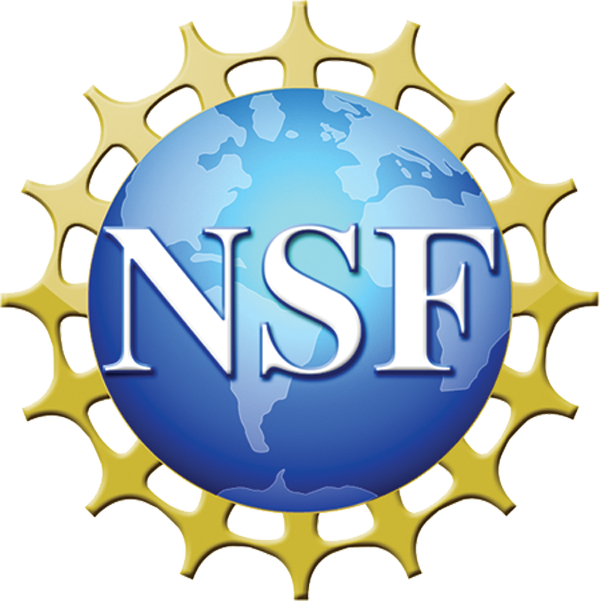 PROJECT SUMMARY
SIGNIFICANCE
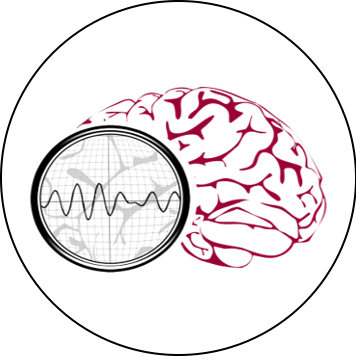 THE NEURAL ENGINEERING DATA CONSORTIUM
HELP      CONTACT US
NSF PFI-TT: REAL-TIME ANALYSIS OF ELECTROENCEPHALOGRAMS
IN AN INTENSIVE CARE ENVIRONMENT
HOME    OVERVIEW    BIO SIGNAL
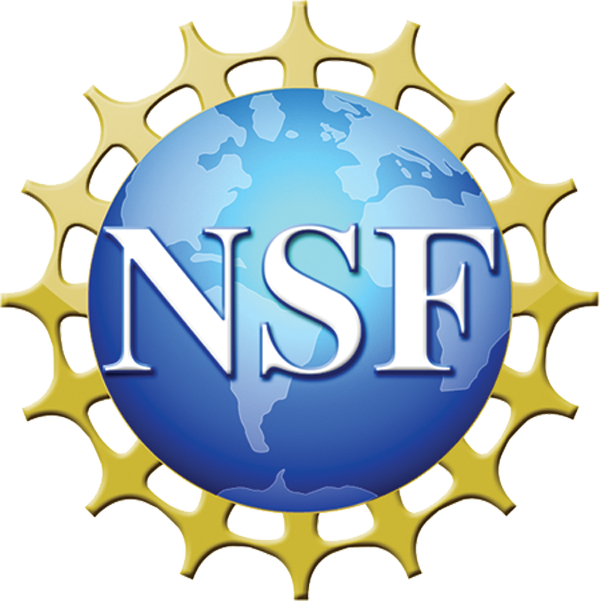 BIO SIGNAL
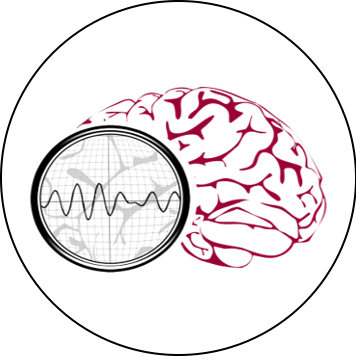 THE NEURAL ENGINEERING DATA CONSORTIUM
HELP      CONTACT US
NSF PFI-TT: REAL-TIME ANALYSIS OF ELECTROENCEPHALOGRAMS
IN AN INTENSIVE CARE ENVIRONMENT
HOME    OVERVIEW    BIO SIGNAL
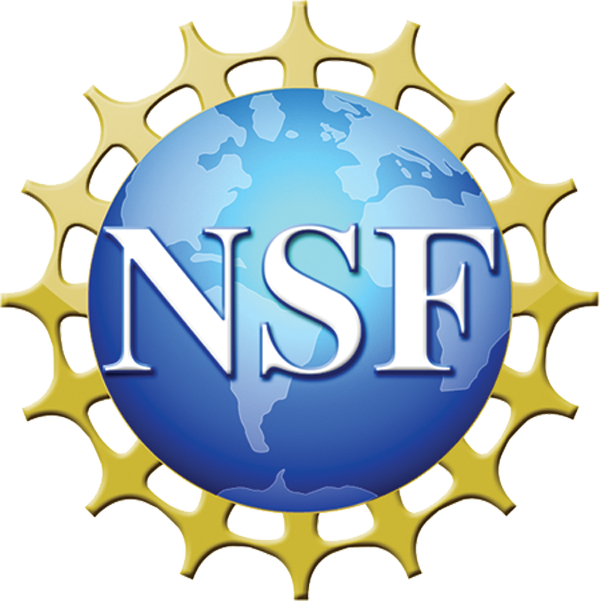 CONTACT US
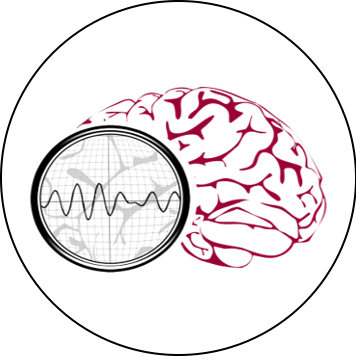 THE NEURAL ENGINEERING DATA CONSORTIUM
HELP      CONTACT US